Instructions:
*READ THIS FIRST: Go to File, Make A Copy, and then fill out the template. Delete this message.
Add your project name
Define your tasks
MILESTONES:
Define your milestones, and their dates, in the blue circles
Add notes about your milestones below
TASKS:
Define the tasks that lead up to each milestone, and define the time frame when you’ll work on each (e.g. August 4th - August 10th; 9 am - 12 pm, August 10th)
Add notes about your tasks below
PROJECT DEADLINE:
Define the project deadline, and its deadline, in the red circle
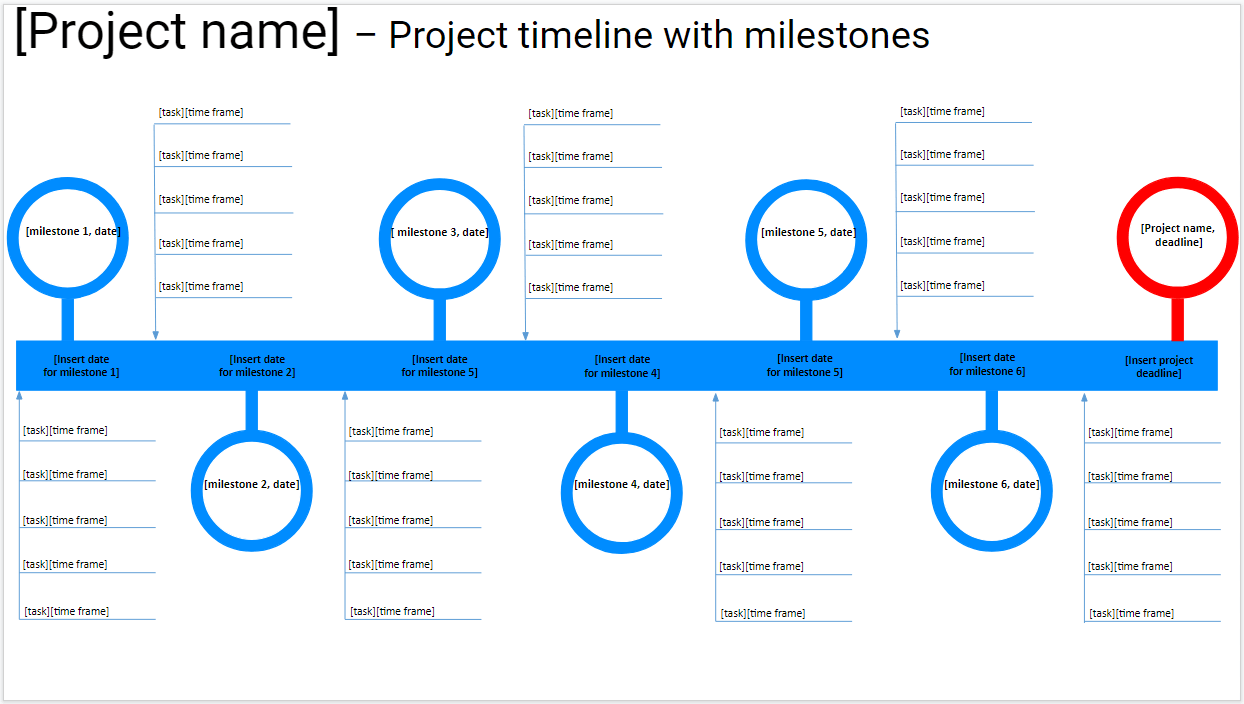 PRODUCTIVITY TIP: Track time with Clockify.me, to improve the estimations you’ll make about task durations
[Project name] – Project timeline with milestones
[task][time frame]
[task][time frame]
[task][time frame]
[task][time frame]
[task][time frame]
[task][time frame]
[task][time frame]
[task][time frame]
[task][time frame]
[Project name, deadline]
[milestone 1, date]
[ milestone 3, date]
[milestone 5, date]
[task][time frame]
[task][time frame]
[task][time frame]
[task][time frame]
[task][time frame]
[task][time frame]
[Insert date for milestone 6]
[Insert date for milestone 5]
[Insert date for milestone 1]
[Insert date for milestone 2]
[Insert date for milestone 5]
[Insert date for milestone 4]
[Insert project deadline]
[task][time frame]
[task][time frame]
[task][time frame]
[task][time frame]
[task][time frame]
[task][time frame]
[task][time frame]
[task][time frame]
[milestone 4, date]
[milestone 6, date]
[milestone 2, date]
[task][time frame]
[task][time frame]
[task][time frame]
[task][time frame]
[task][time frame]
[task][time frame]
[task][time frame]
[task][time frame]
[task][time frame]
[task][time frame]
[task][time frame]
[task][time frame]